The Title
Name of the Researcher (s)
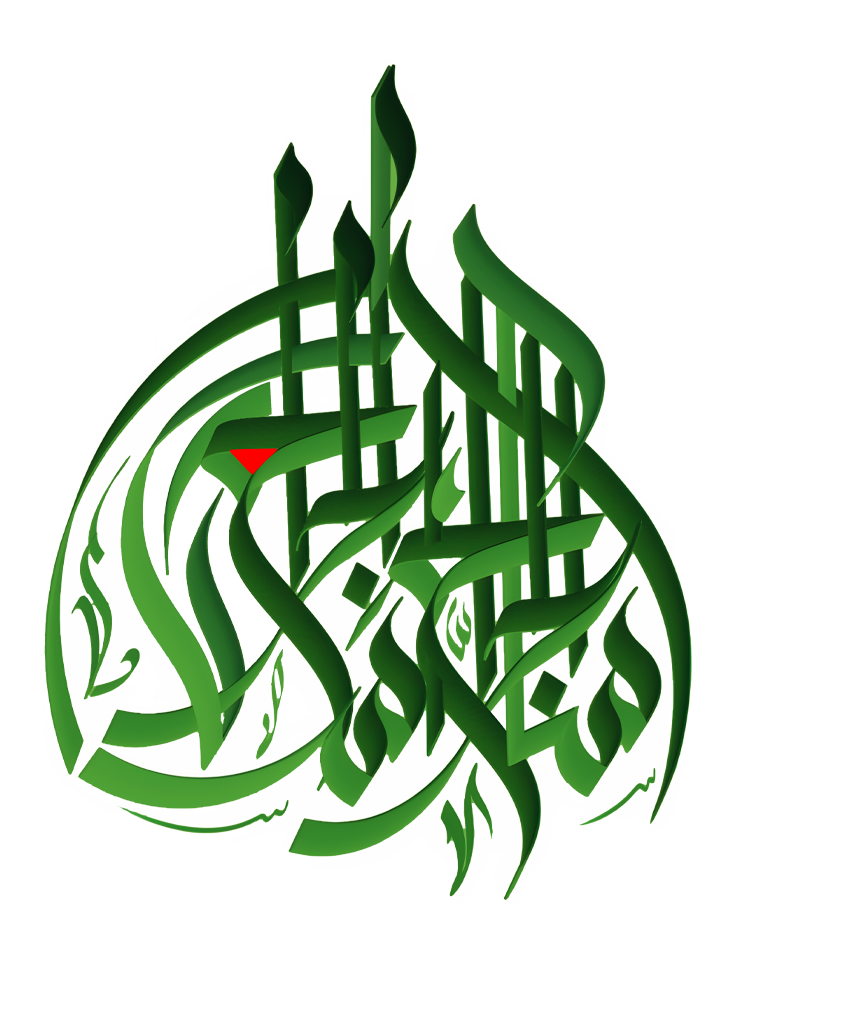 Abstract
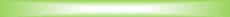 Thank you
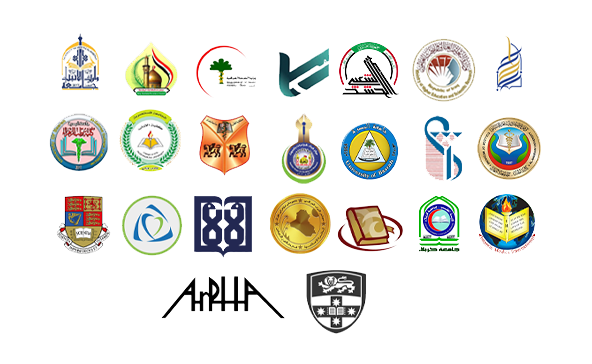